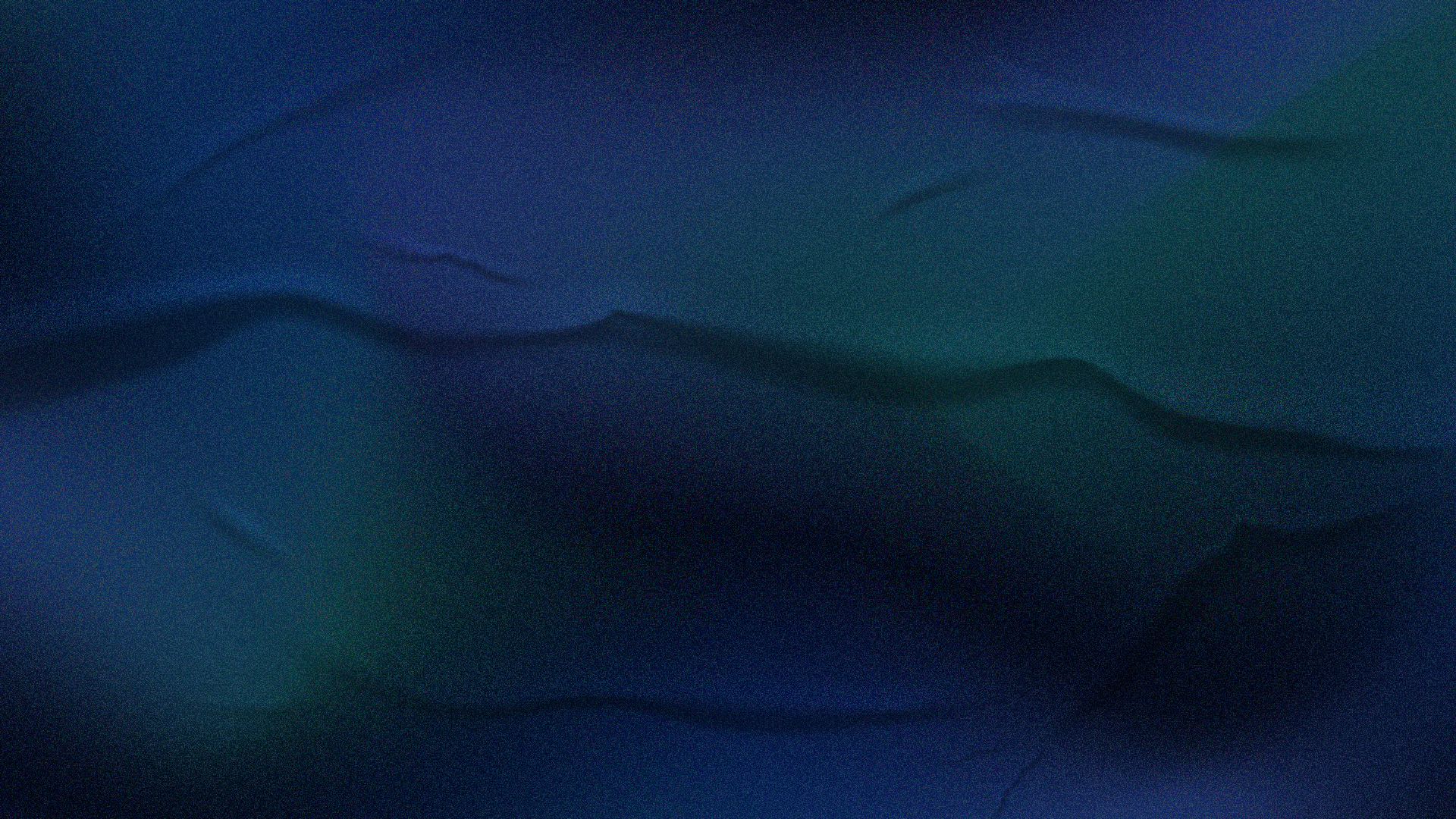 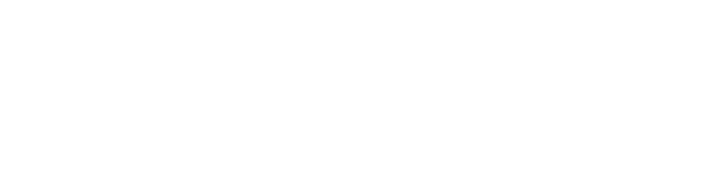 TECNOLOGIA NO DIREITO TRIBUTÁRIO 
Pr. José de Castro Meira Jr.
Painel 6
“A digitalização da economia e a evolução do conceito de mercadoria”

Eric Castro e Silva
Advogado
Prof. Dir. Financeiro e Tributário da UFPE-FDR
Doutor Dir. Financeiro e Tributário USP
LL.M. Cambridge
eric@castroesilva.adv.br
(81) 9.9606-3311
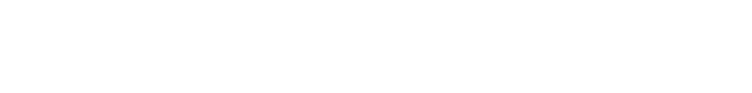 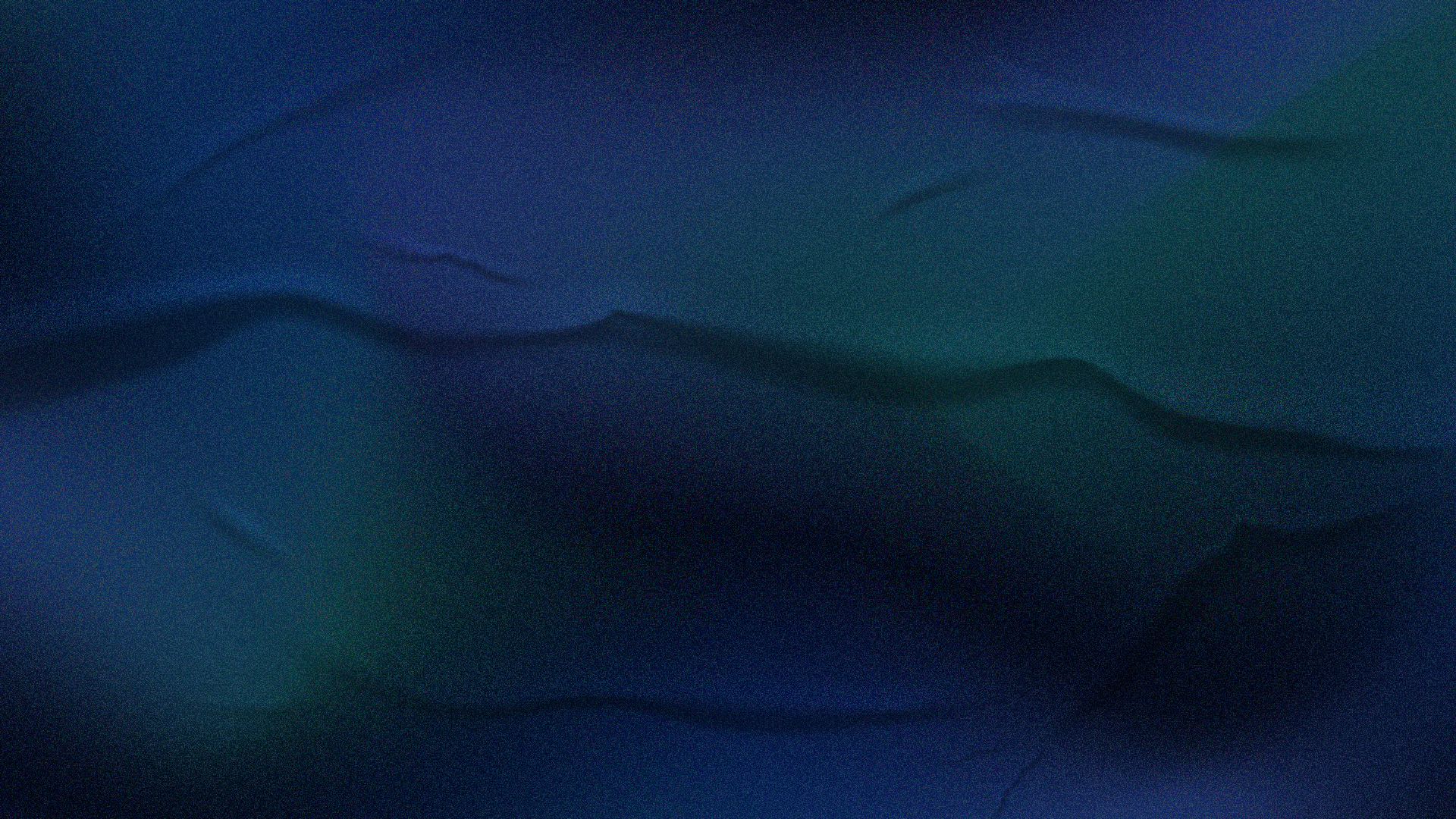 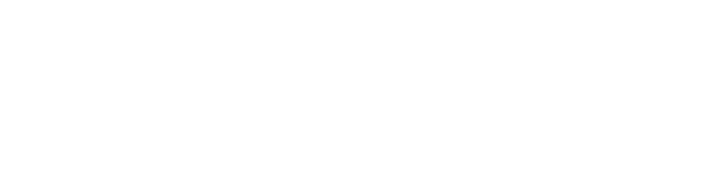 A ECONOMIA DIGITAL
Não é um mero segmento econômico: é a própria economia moderna. 

Características: 
Intangibilidade:
Ausência de laços físicos nos mercados consumidores
Insumos digitais
“Servitização” (mercadorias e serviços são inseparáveis)
Mobilidade geográfica
Efeito de rede: negócios multilaterais e concentração econômica (paradoxo).
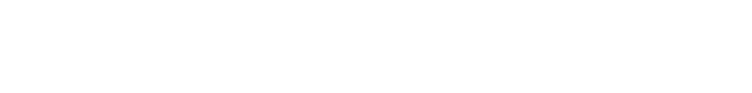 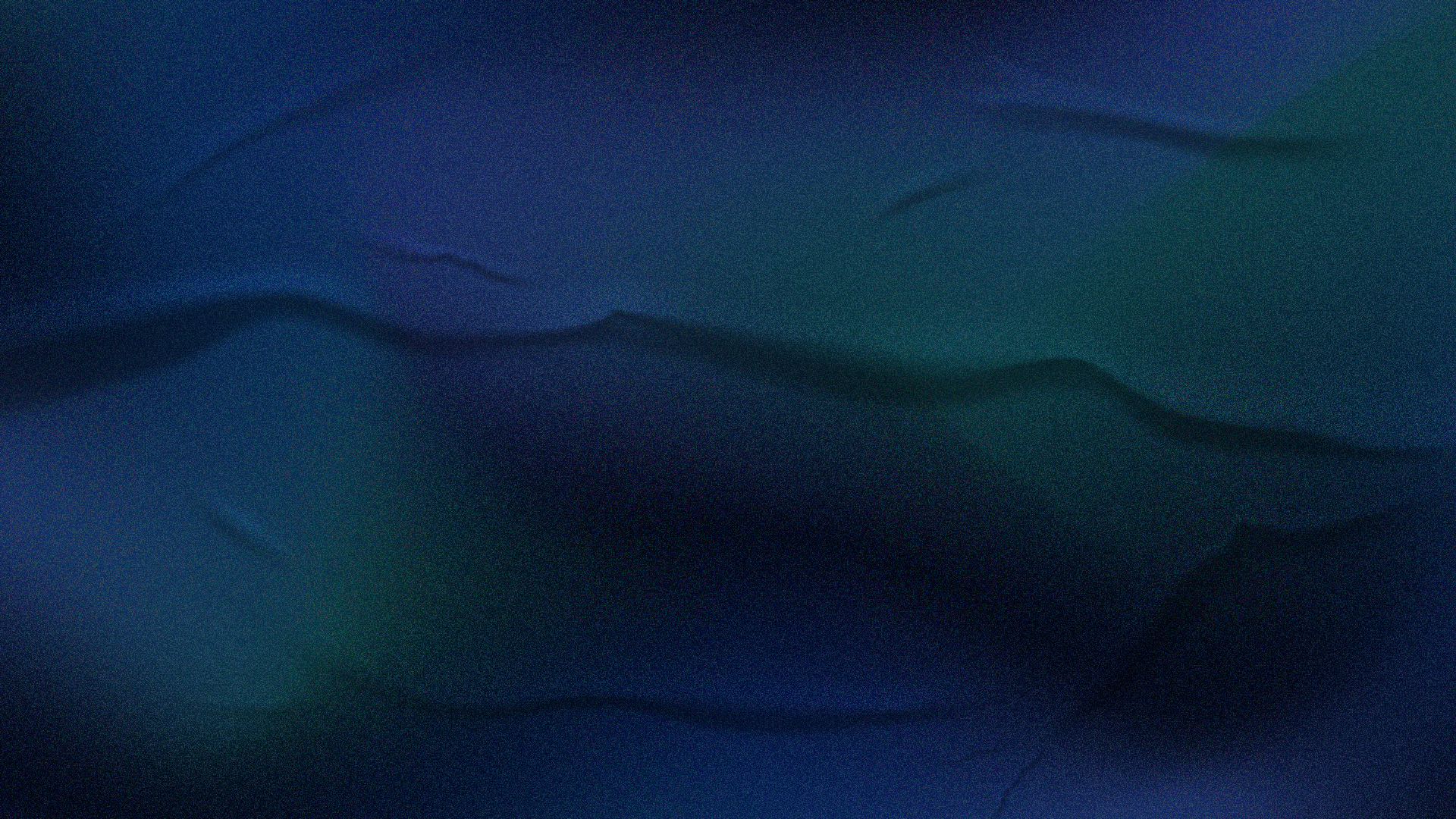 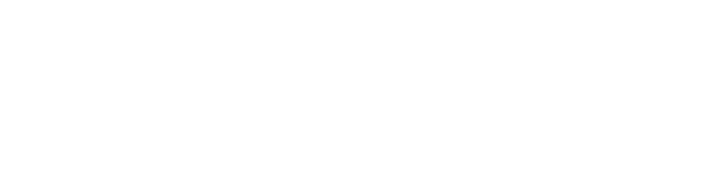 A ECONOMIA DIGITAL
Impacto nos ordenamentos jurídicos:

“Dados” como bem de valor.
“When your are not paying for the product, your are the product”.
As plataformas multilaterais de comércio.
Economia de compartilhamento.
Manufatura: ativo mais importante é o intangível e não o ativo fixo.
Concentração econômica.
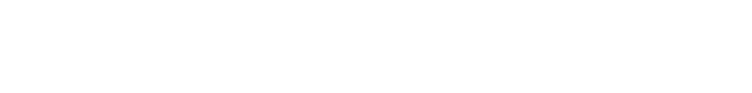 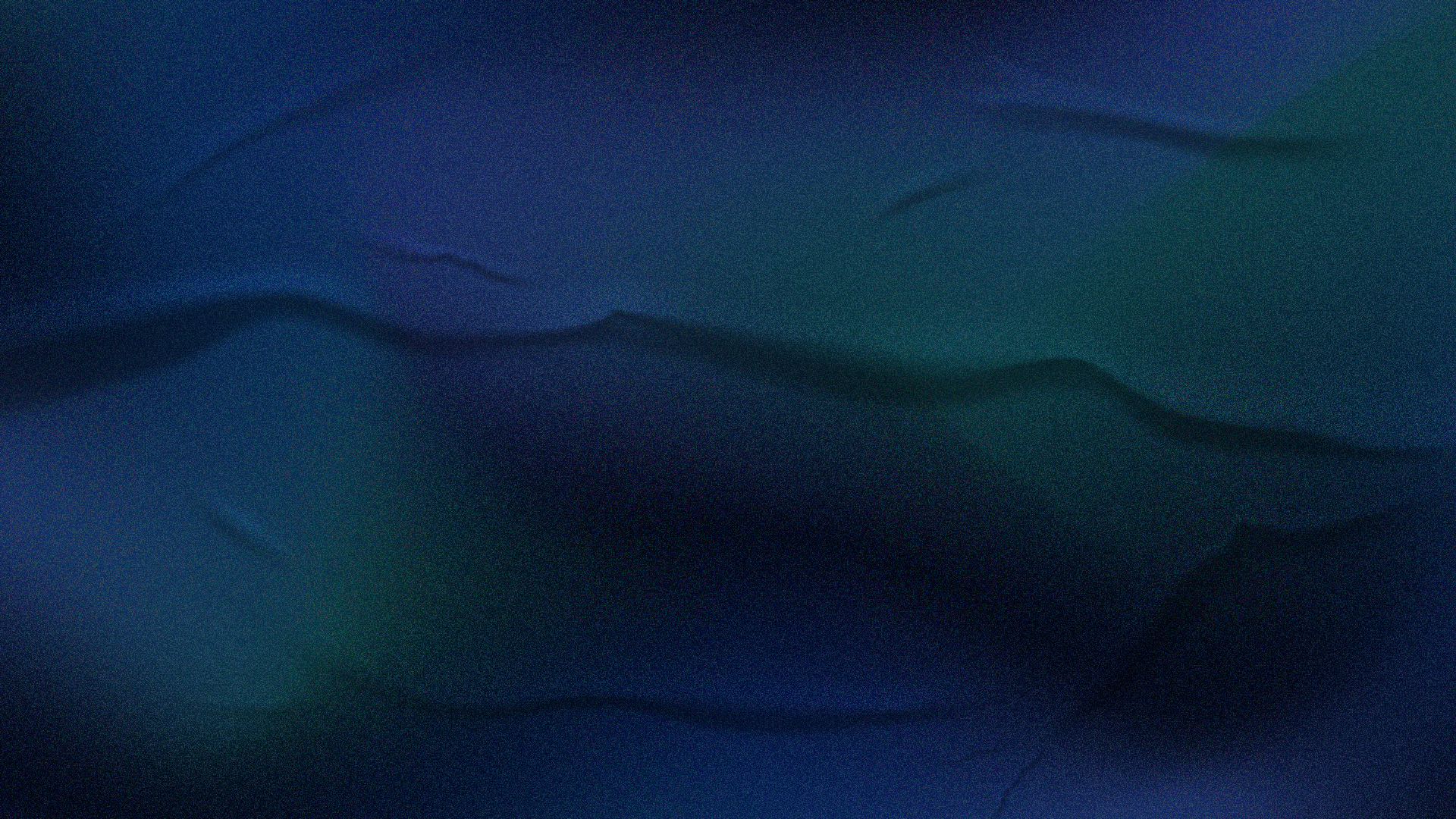 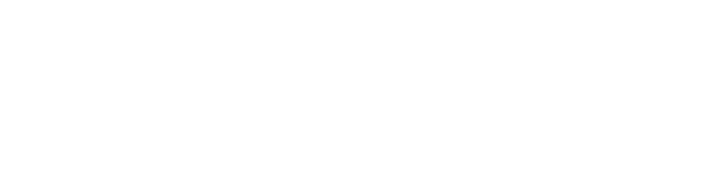 A TRIBUTAÇÃO DA ECONOMIA DIGITAL
MUNDO:
Impacto global na tributação:
Aspecto territorial: onde se tributa?
Aspecto pessoal: quem tem a competência?
Redefinição das regras de “fonte” e “residência”
Princípios do “destino” e da “origem”.

Velhos problemas com nova roupagem?  
  Tarifas limitadoras do comércio mundial?
Solução multilateral ou unilateral?
França (imposto sobre serviços digitais): 2019.
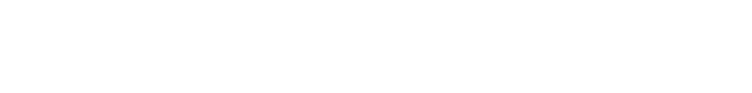 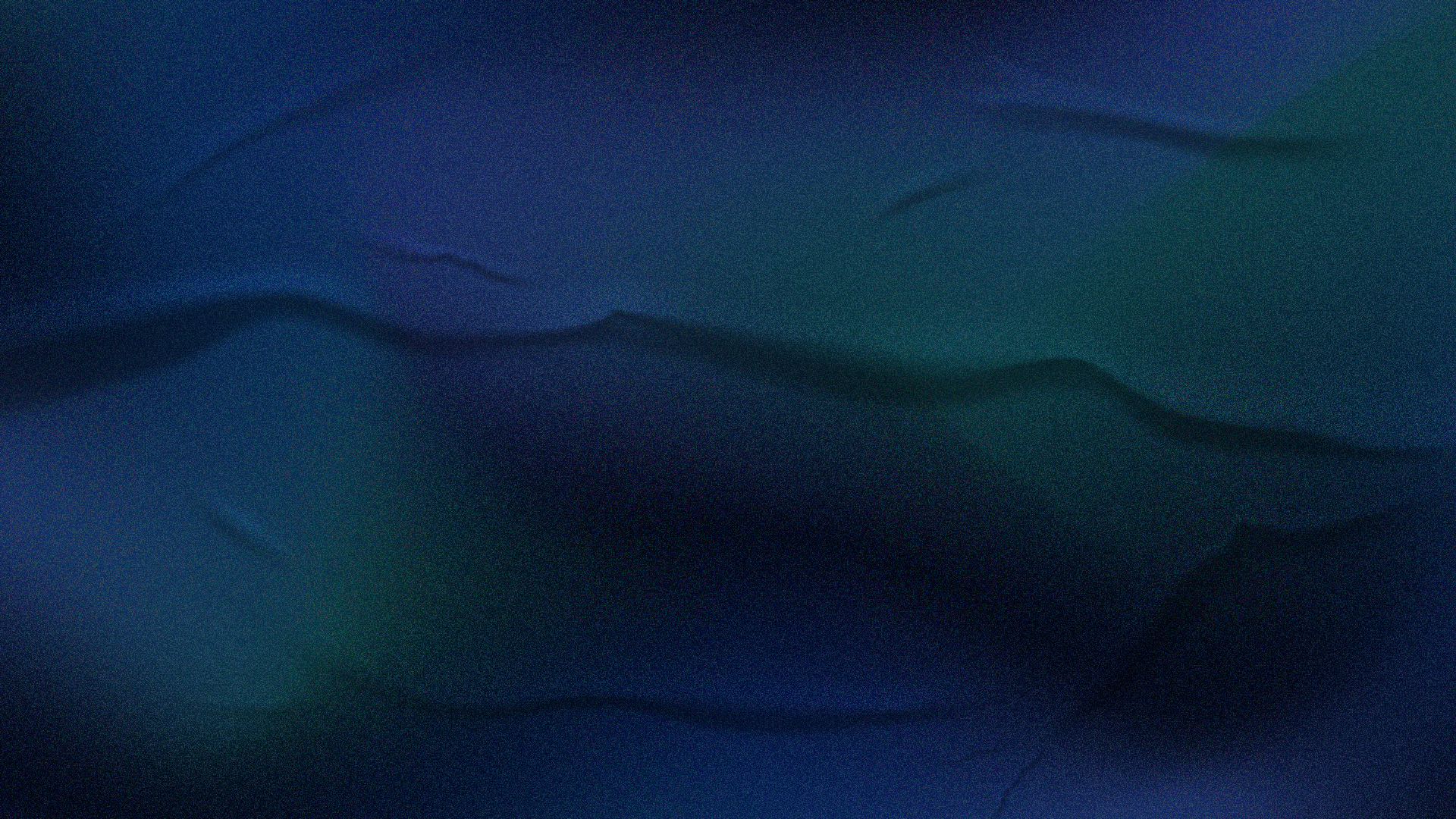 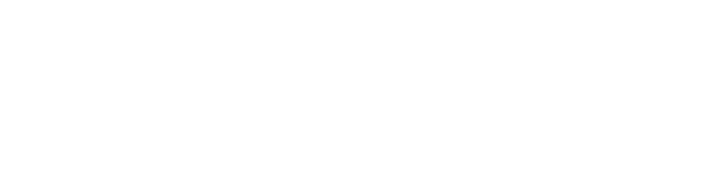 A TRIBUTAÇÃO DA ECONOMIA DIGITAL
MUNDO (OCDE, UE e EUA): mesmos princípios da boa tributação

Neutralidade: 
Tributação da economia digital = economia tradicional
Tributação isonômica de mercadorias e serviços (“consumo”)
Eficiência : simplificação das obrigações acessórias
Certeza e Simplicidade: segurança jurídica.
Substância sobre a forma.
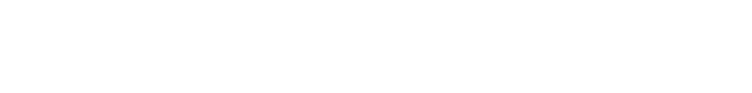 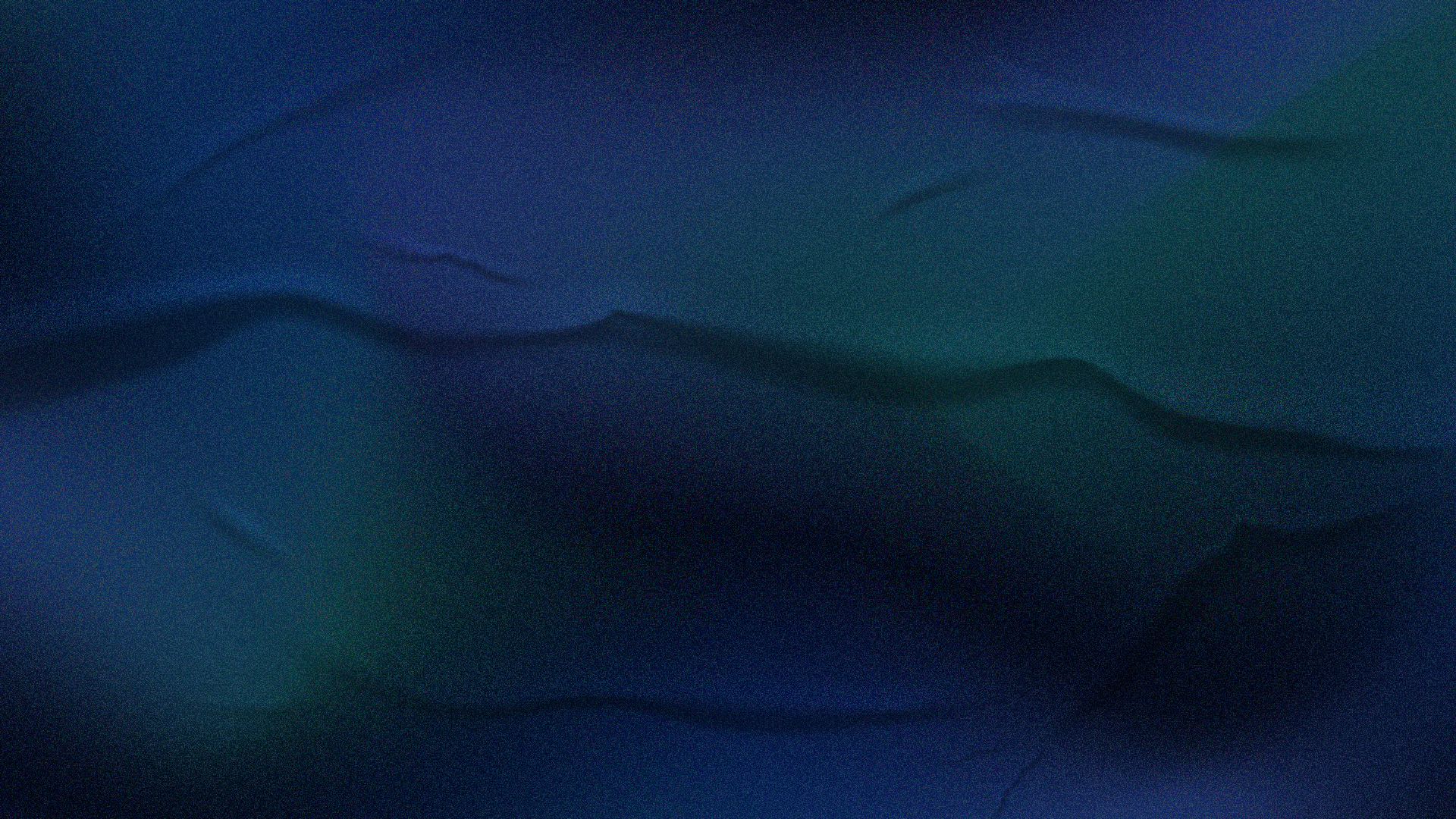 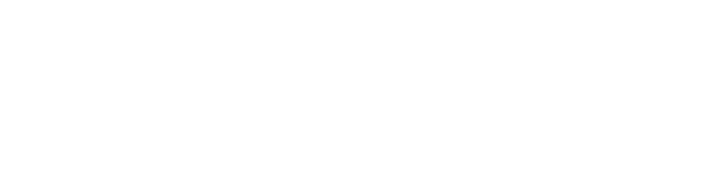 A TRIBUTAÇÃO DA ECONOMIA DIGITAL
BRASIL: 

Repartição rígida da competência tributária sobre o ciclo econômico.

Fragmentação da tributação sobre o consumo: o oposto do mundo.

Mundo: tributação unificada (mercadorias/serviços) pelo IVA.

Brasil: tributação tripartite sobre o consumo: IPI (PIS/COFINS); ICMS e ISS.

Consequência: Conflito de competência 
O que é mercadoria?   O que é serviço?
O Legislador complementar onipotente: CF art. 146, I; art. 155, IX, “b” e art. 156, II.
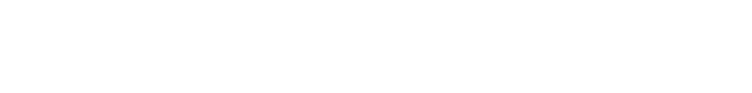 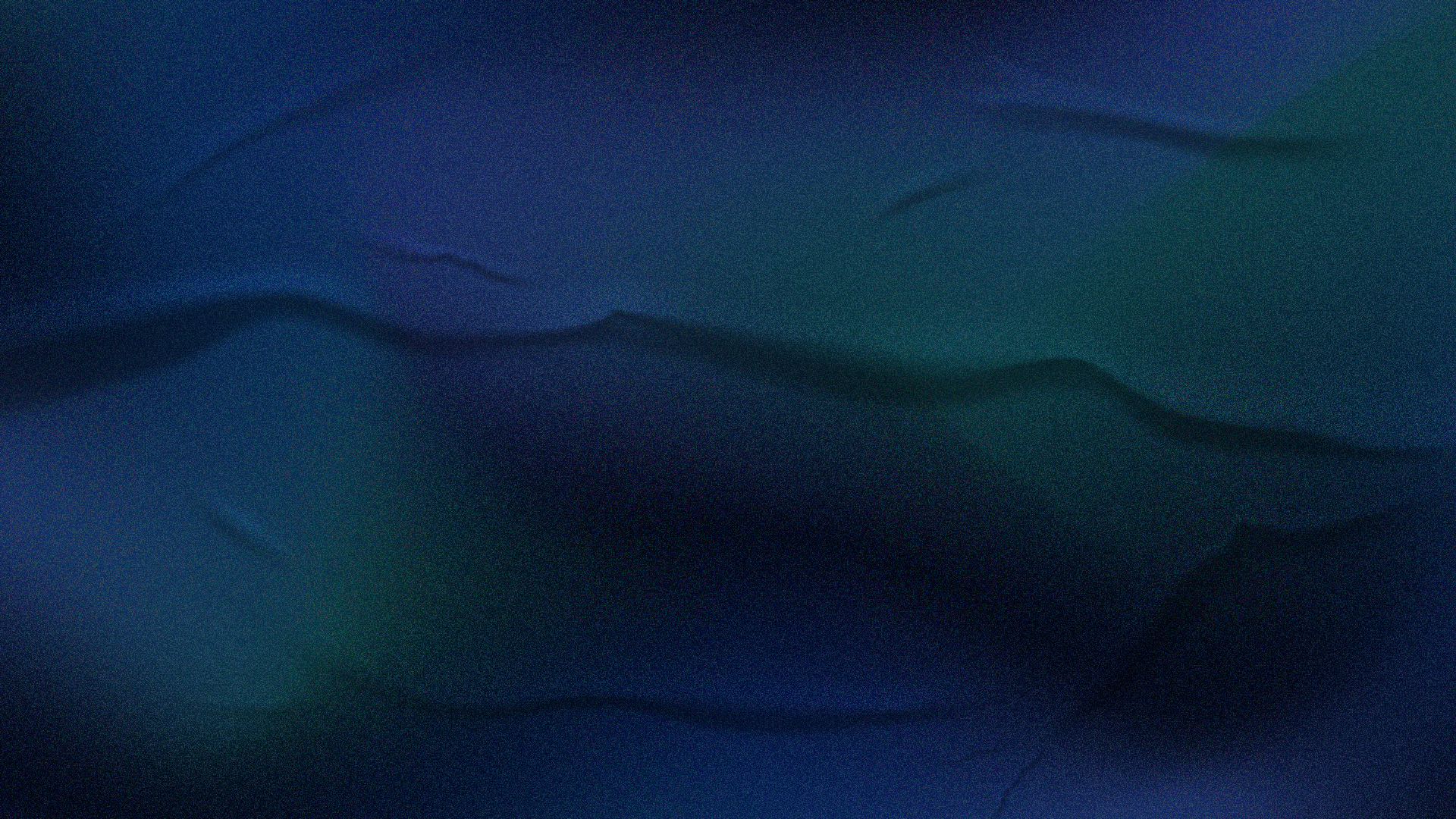 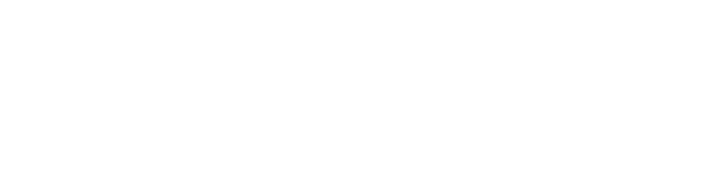 A TRIBUTAÇÃO DA ECONOMIA DIGITAL
BRASIL:
A tributação sobre o consumo colapsou?
SIM: “O modelo pátrio prestigia uma base de incidência fragmentada (...) o que abre azo para a tomada de iniciativa por poderes regionais (...), sem uma harmonização” (Tax Policy Paper Series.  FVG, 2022).
NÃO: “Simplifica já”
Reforma tributária: PECs 45/19, 110/19 e 46/22

O Poder constituinte originário buscava a neutralidade na tributação sobre o consumo?
ICMS/IPI: não cumulativo, seletivo, altas alíquotas, interestadual...
ISS: cumulativo, baixas alíquotas, local...

Reforma e pacto federativo.
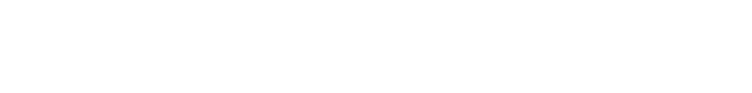 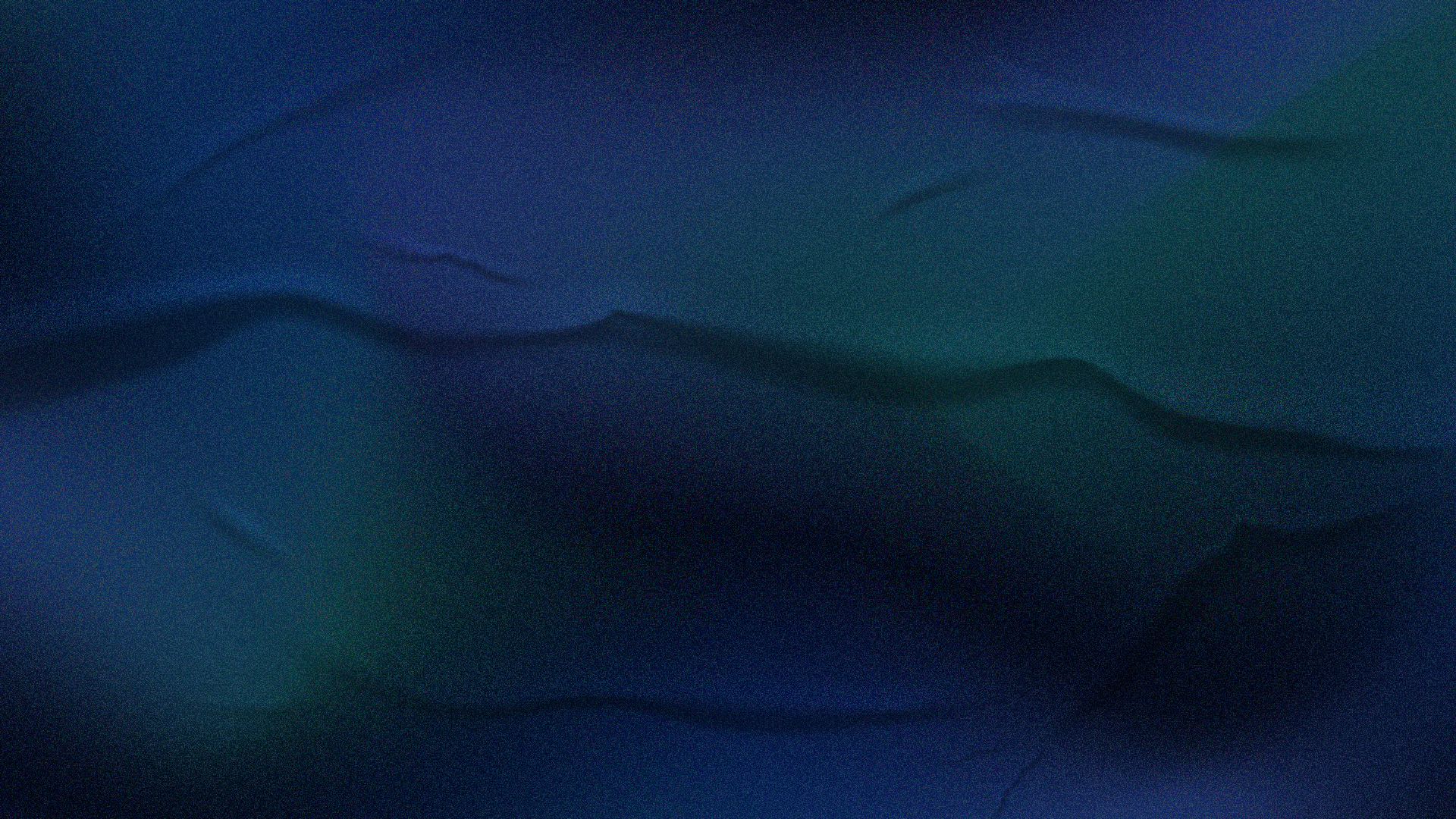 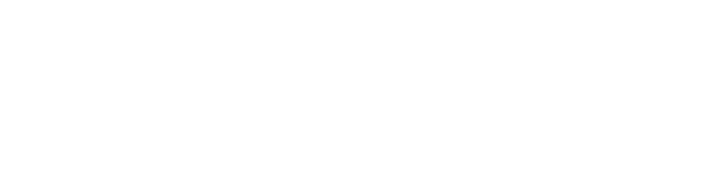 A TRIBUTAÇÃO DA ECONOMIA DIGITAL
MUNDO:

Conceito de Mercadoria e de Serviço:

Não há segmentação: 
UE: mercadoria é definida em oposição (corpóreo) a serviço (incorpóreo). 
EUA: “bussiness or trade”.  Não há qualquer diferenciação. Tributado pelo “sales tax”.
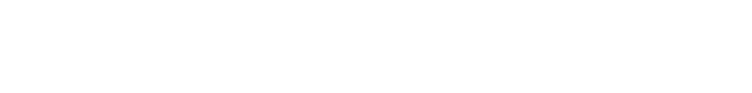 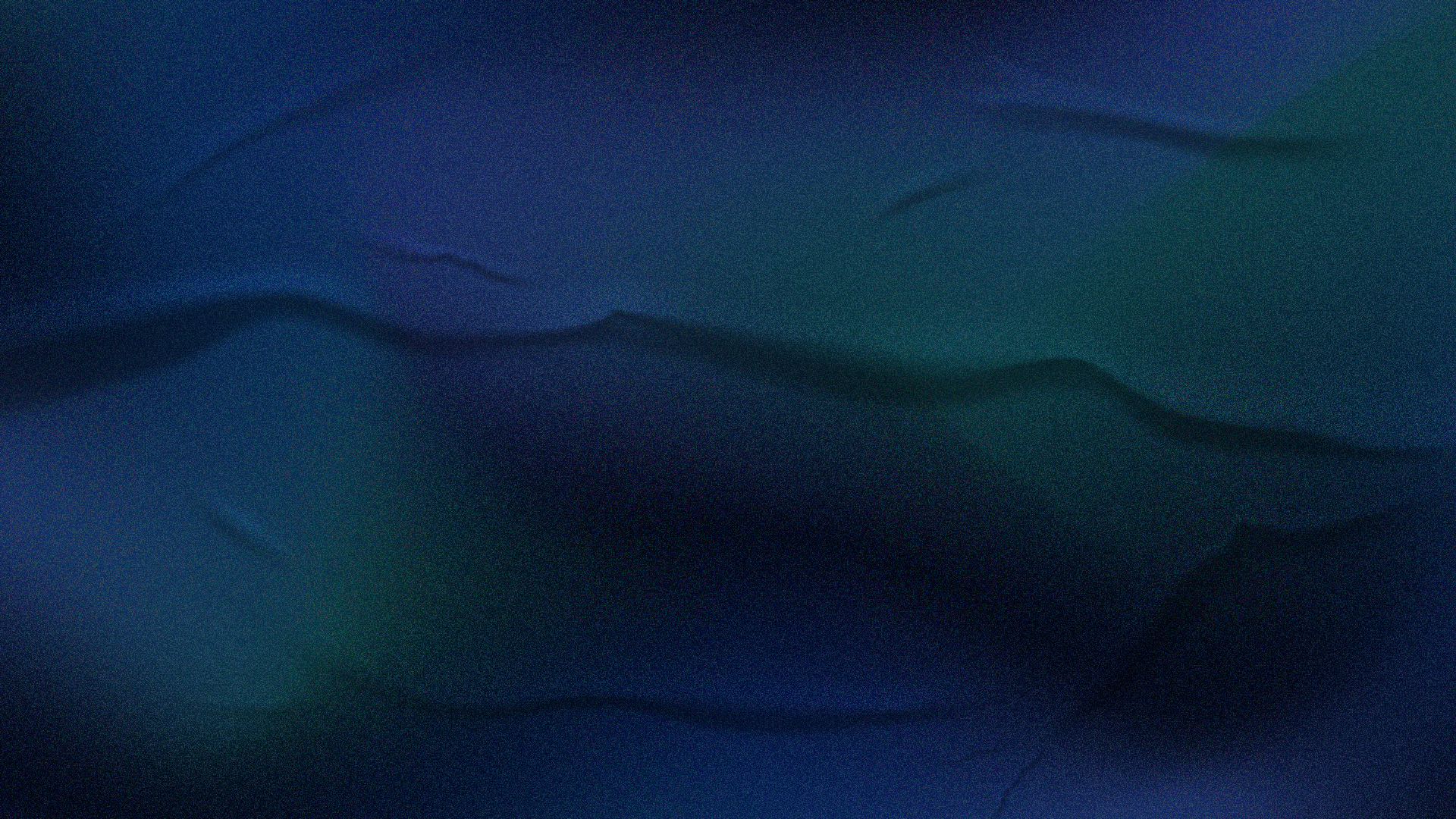 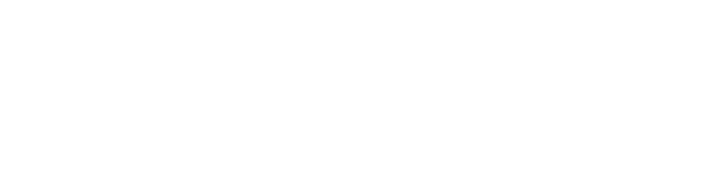 A TRIBUTAÇÃO DA ECONOMIA DIGITAL
BRASIL:
Conceito de Mercadoria e Serviços:
Os conceitos constitucionais: são conceitos econômicos ou legais? 
ICMS (CF art. 155, II): “circulação de mercadoria”
Corpórea: STF reiteradamente decide que não 
Energia: não é mera ficção constitucional?
Software não há “circulação”: é cessão de uso (ADI 5.659/MG)

Hermenêutica histórica: unânime mercadoria era só bem corpóreo (“Essa parte da definição dispensa explicações”. Costa. A 1978)

O caráter residual do ICMS (CF art. 155, IX, “b”): operações mistas (RE 168.262/SP)
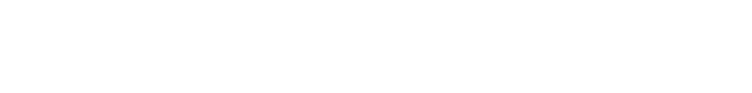 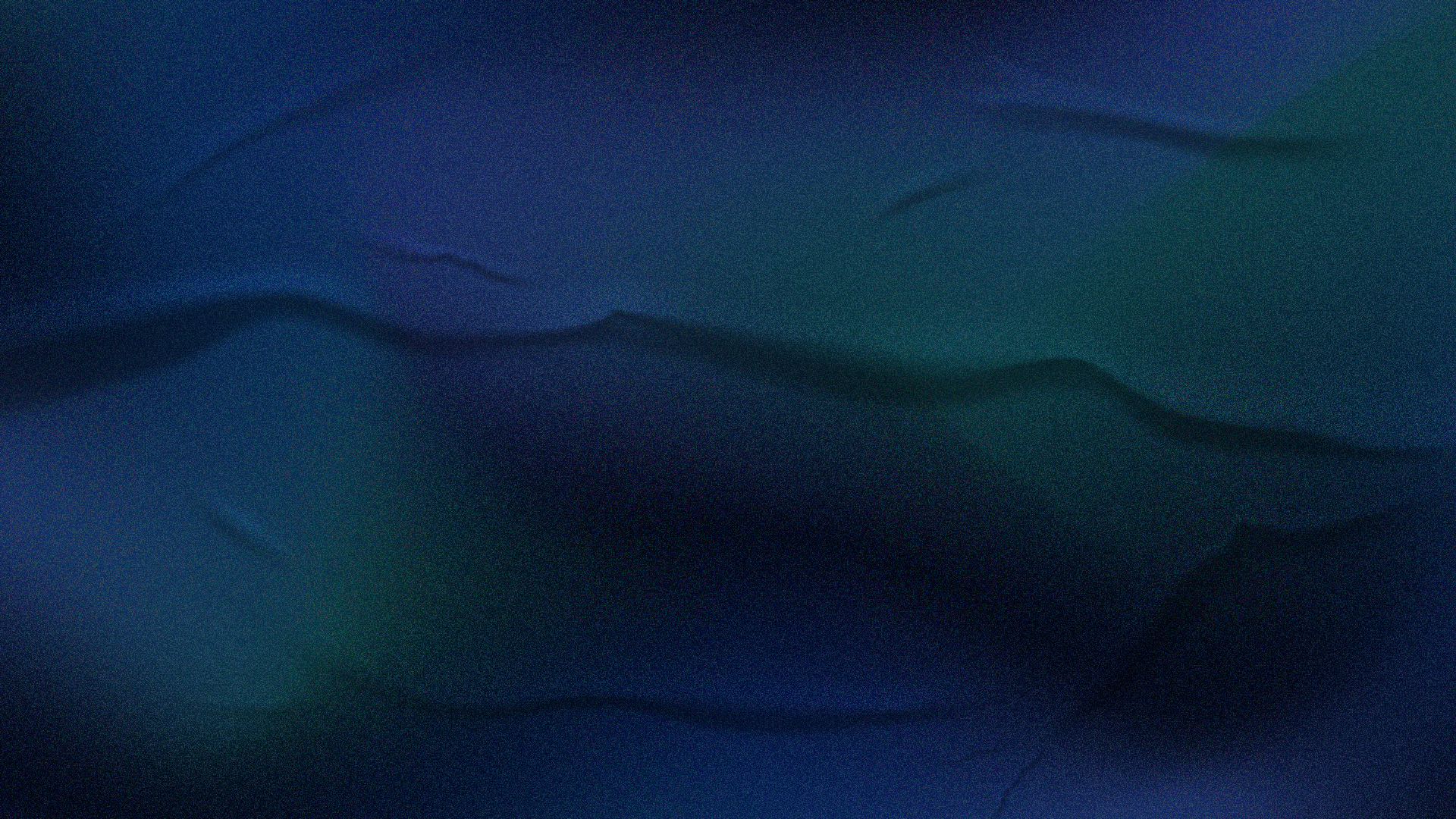 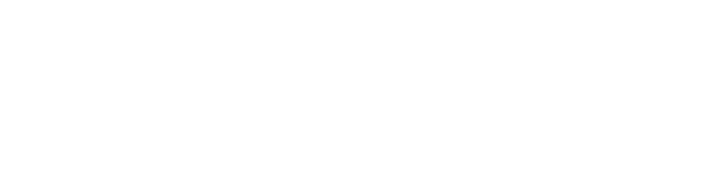 A TRIBUTAÇÃO DA ECONOMIA DIGITAL
BRASIL:

Conceito de Mercadoria e Serviços:
Os conceitos constitucionais: são conceitos econômicos ou legais? 
ISS (CF art. 156, III): “serviços de qualquer natureza, (...), definidos em lei complementar”
Conceito Legal: STF já disse que não (RE 361.829/RJ).
Conceito civilista: obrigação de fazer (RE 116.121/SP)
Conceito econômico: Contratos complexos - leasing, plano de saúde (RE 547.245/SC e 592.905/SC)
A função da Lei Complementar (CF art. 146, I): dispor sobre conflito de competência.
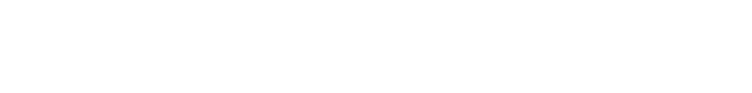 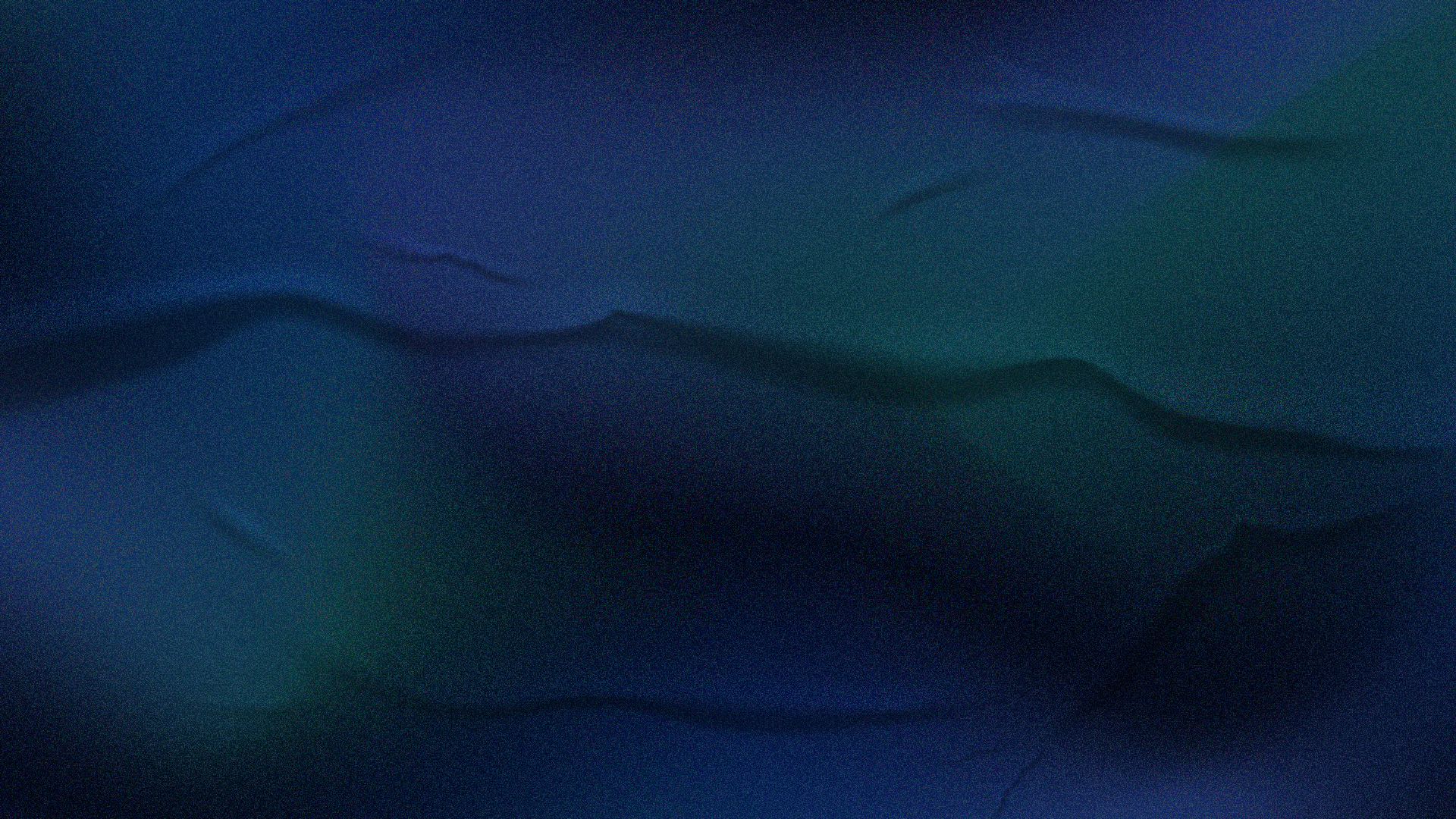 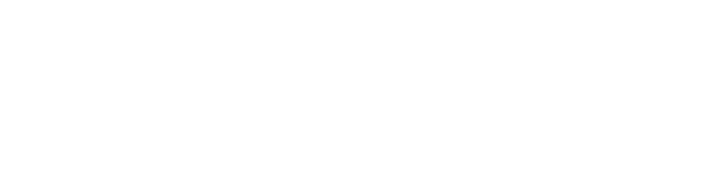 A TRIBUTAÇÃO DA ECONOMIA DIGITAL
BRASIL: A indefinição continua
Software
Típica evolução da economia digital: era mercadoria e virou serviços
STF: ADI 5.659/MG (DJE 24.2.2021): ISS
Há previsão na LC 116/03 (itens 1.05, 1.03 e 1.07)
Não há “circulação”: contrato de cessão

Polêmica continua: operações mistas
Consulta tributária nº 24.762, de 2021:
https://valor.globo.com/legislacao/valor-juridico/coluna/sao-paulo-cobra-icms-sobre-software-vendido-junto-com-hardware.ghtml
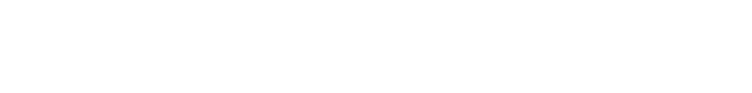 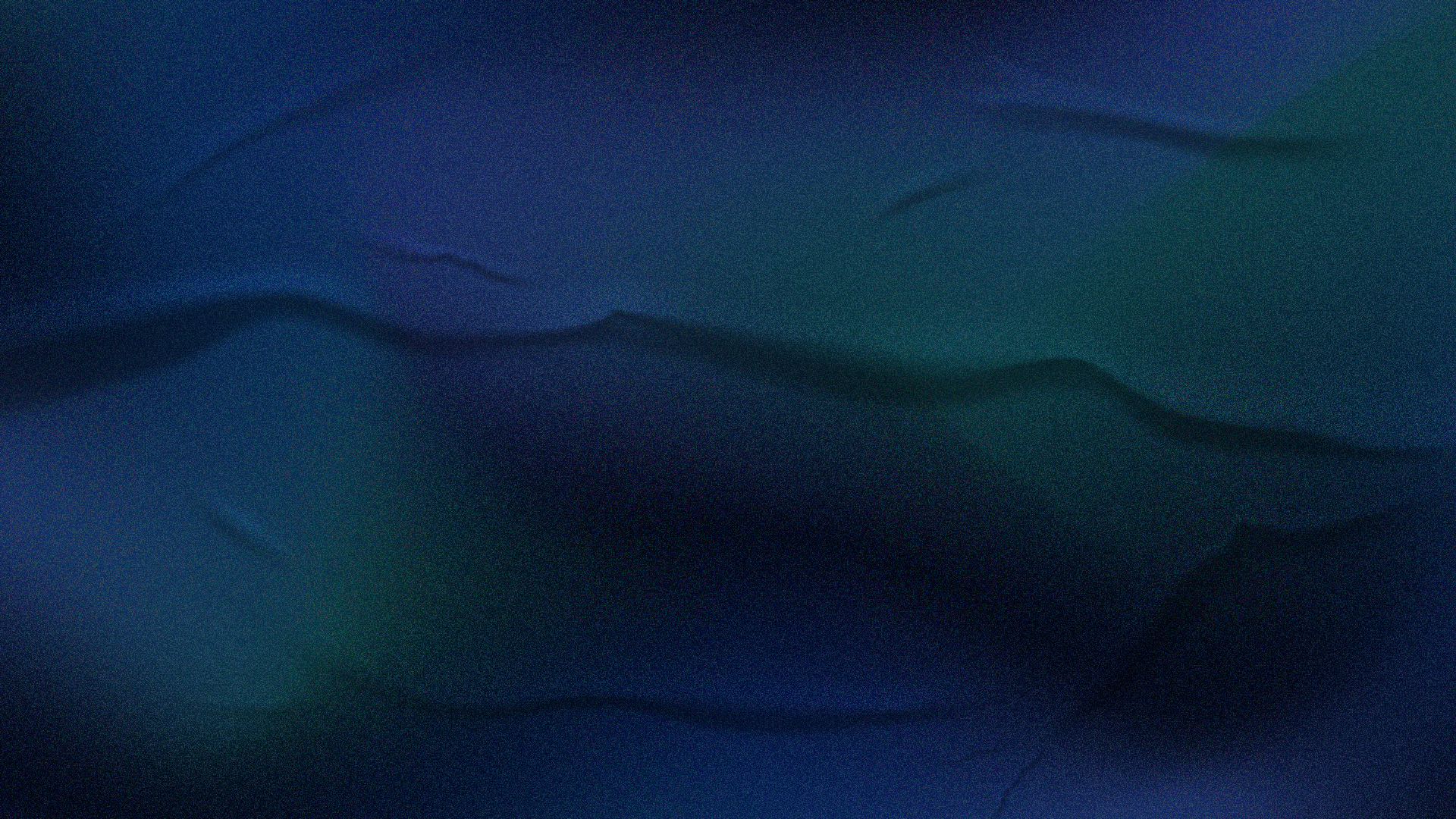 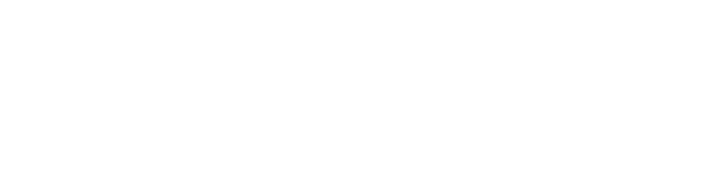 A TRIBUTAÇÃO DA ECONOMIA DIGITAL
BRASIL: A indefinição continua

Impressora 3D

Impressão de tênis da Nike: 
https://www.3dnatives.com/en/top-5-videos-nike-uses-3d-printing-to-customize-its-sneakers-270220224/#!

 Produto industrializado (IPI): mudou a natureza
 Mercadoria (ICMS): calçado
 Serviço (ISS): customização
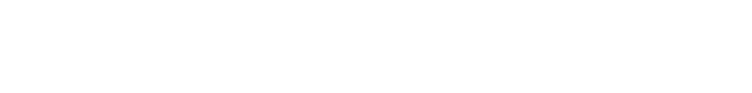 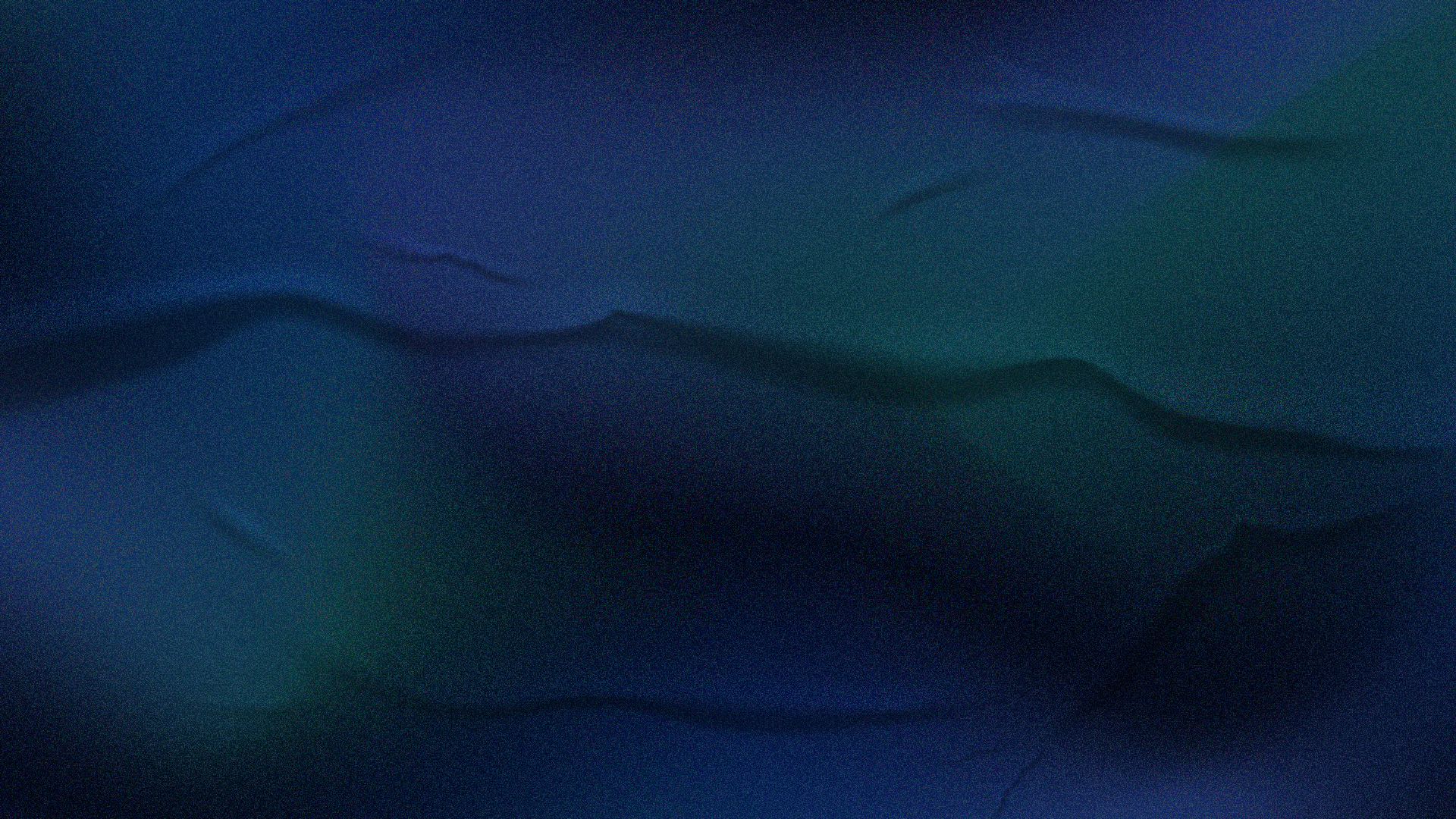 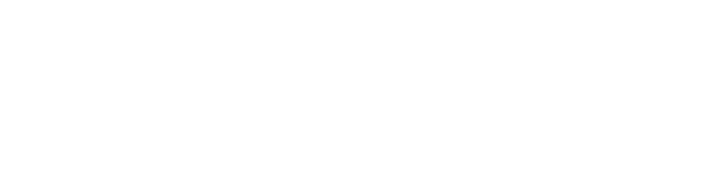 A TRIBUTAÇÃO DA ECONOMIA DIGITAL
BRASIL: A indefinição continua

Internet das Coisas
Geladeira Inteligente: 
Características: 
Coordena horário de alimentação para cada membro da família;
Pesquisa receitas com os ingredientes da sua geladeira;
Cria lista de compras sincronizadas com seu smartphone;
Avisa data de validade dos alimentos.

Solução: novo item na lista da LC 116/03?
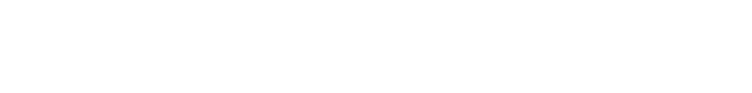 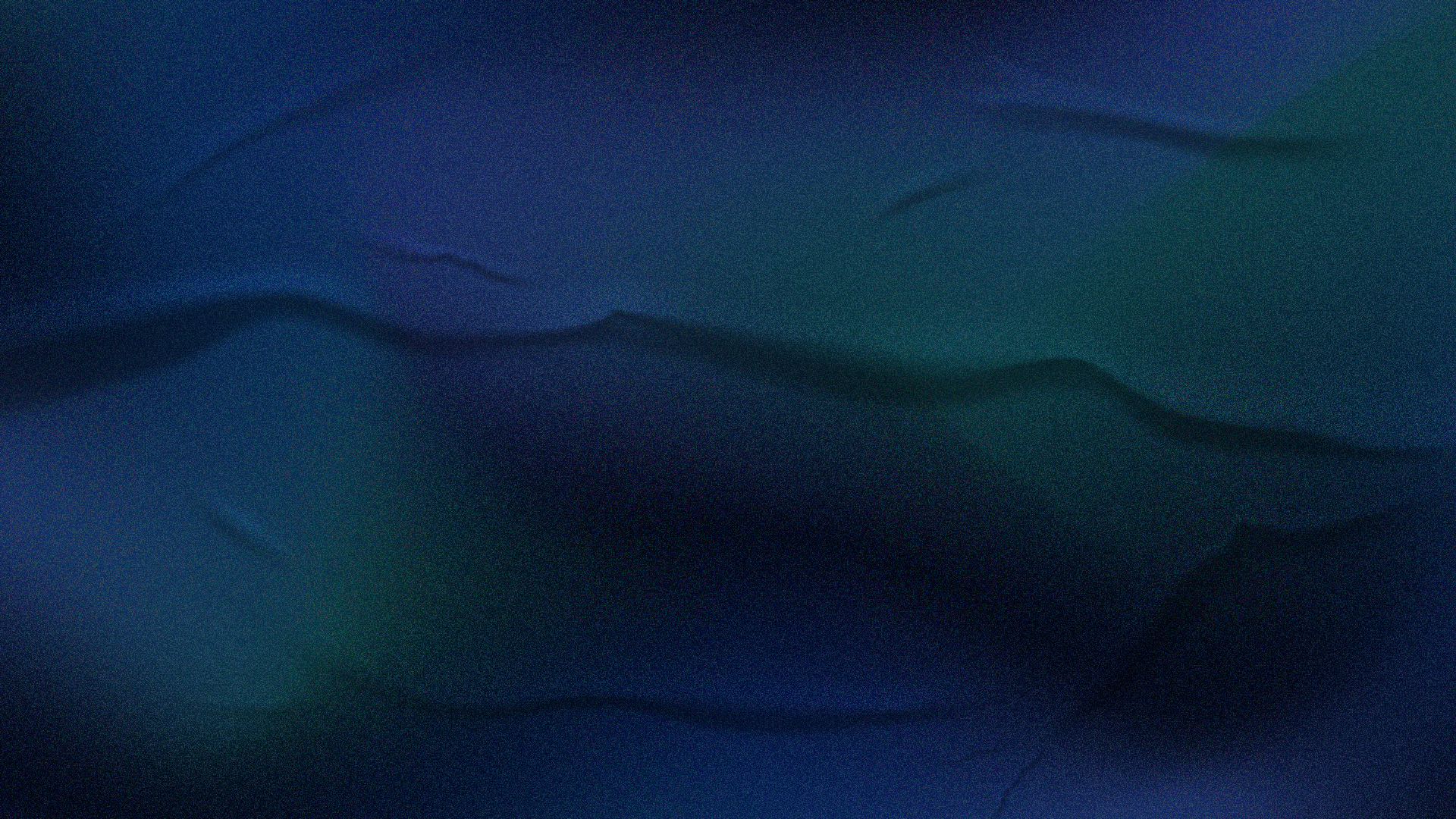 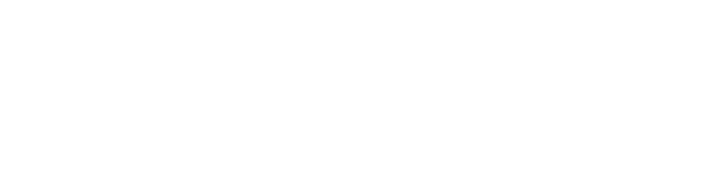 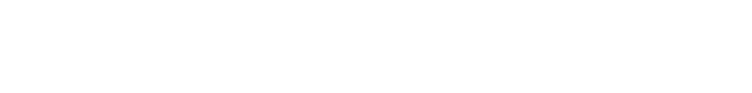 OBRIGADO!